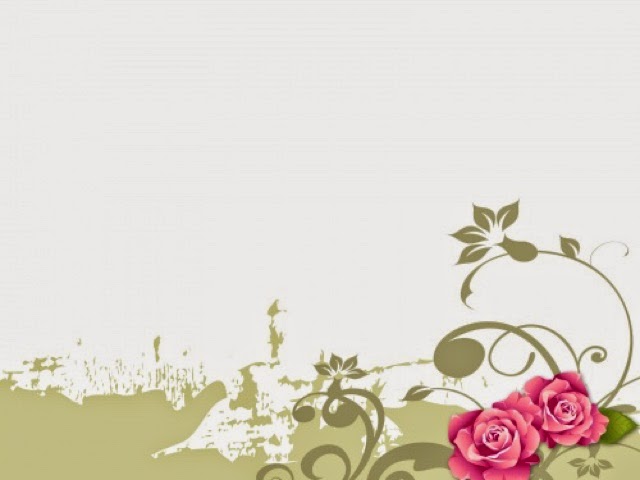 Public International Law Third Classproduct byy
Assistant Lecturer
Anfal Esam Ali
College of Law
Al-Mustansiriyah University
First: Subsidiary sources of international law.Second : Subjects of International law
The Third Lecture Contents--
Subsidiary sources of international law
What are the Subjects of International law?
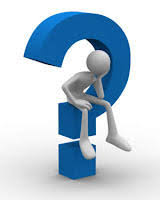 Definition of sovereign state
is an aggregate of permanent people settled at a specified territory under its own independent government.
What are the conditions required for the existence of a state?
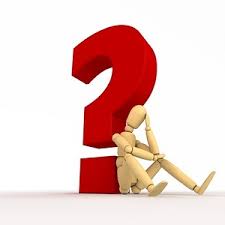 What are the conditions required for the existence of a state?
What are the  conditions for the admission of  a state to the membership of the United Nations organization?
Good Luck